Young, Beginning and Small (YBS)
Apply Here
YBS Loan Programs
NextGen
Must be Y, B and/or S
Possesses an agricultural foundation and access to Mentorship
Typically continuing or starting from existing operation
AgVista (Start Up)
Must be Y, B and/or S
Benefits from education/experience
Underrepresented producers
AgStart
4-H/FFA Youth 
Project and General Purpose
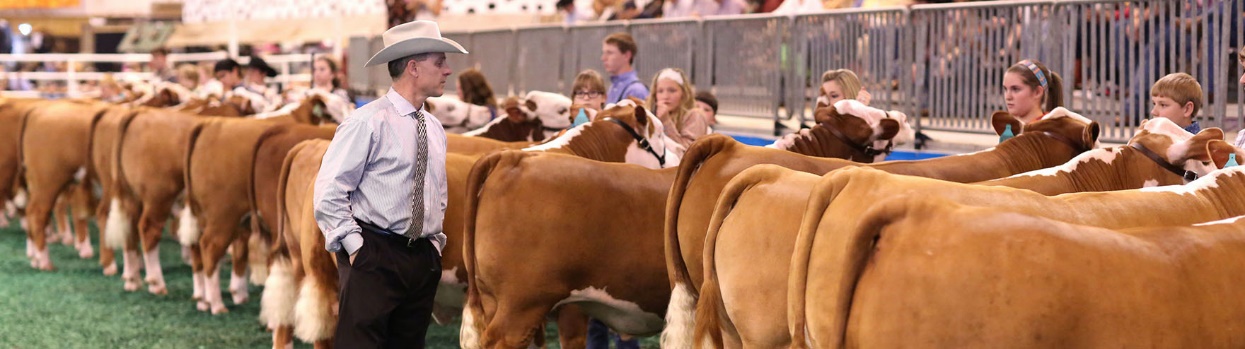 Young, Beginning and Small (YBS)